Ideas for Classrooms with Emergent Bilingual Students
Walter Secada, Professor and Vice Dean
School of Education and Human Development
University of Miami
Access and Equity Conference, CGI/Florida, June 14-15, 2019: Orlando
Some Background
We’re talking about children/people who are not their labels
Language and accent have been used as reasons for the expression of “-ism”s – as have skin color, ethnicity, gender, social class, and other labels – against children as young as kindergarten
People of Latinx backgrounds self-identify using different labels at various points in their lives; the same could be said of descendants of other immigrants; self-identification is often tied to the conditions under which their ancestors arrived, how individuals are treated by the larger society, and efforts to (re)claim the ancestry
Language use is complexly related all of the above, as well as to one’s “mother tongue.”
Language Labels
Language-use and language-proficiency labels continue to evolve through social use; but every so often, those labels are codified in law
Codification makes possible for schools and other agencies to receive funding that helps to pay for services: compensatory, inclusionary
Some legal terms
Limited English Speaking
Limited English Proficient
English Language Learner
Some social terminology
English learner
Emergent bilingual
Multilingual
Children are cognitively strategic
When solving math (word) problems, they show a range of strategies that make sense to them but that are constrained by the problem characteristics and by their (the children’s) prior knowledge
When communicating in any given language, they show a range of linguistic strategies that make sense to them but that are constrained by …
Some of these linguistic strategies used to be and are called
Language interference
Code switching
Inter-language
The same things seem to affect problem difficulty and strategy use across languages and societies
P. Suppes (1970s) CAI in Spanish and English
P. Nesher (1980s) Israeli and English
L.O. Adetula (1986) Nigerian languages (Ibo) and English
W.G. Secada (1991) Spanish and English
M. Ghaleb (1992) Arabic and English
What are those things?
Operations represented
Problem “semantic” characteristics
Dynamic (change) tends to be easier than static (compare)
Location of the unknown: result unknown is easier than start unknown
Size of numbers: smaller is easier than larger
Number of words: fewer is easier than more
Length of sentences: shorter is easier than longer
Sentence complexity: simple is easier than complex
Voice: active is easier than passive
Second Language Acquisition
Much research on second language acquisition suggests that the target language exerts a very strong influence on how children acquire it. This influence results in similar “stages” of acquisition as when children acquire that language as their first language.

Implication: order in which children are thought to respond to questions
Show me
Yes/no
Chose an option
Wh – who, what, when, where how
An Example
“Belling the Cat” creates a language arts connection as well as provides a common background for a series of story problems involving cats and mice.
https://en.wikipedia.org/wiki/Belling_the_Cat

PLANNED QUESTION: Mary had six cats. The mice decided that each of them needed three bells so that they could hear the cats whenever they were nearby. How many bells did the mice need to buy?
How could we make this more accessible mathematically?
How could we make this more accessible linguistically?
CGI requires children to engage in social and language based practices
Students need to:
Listen attentively to teacher and to each other
Seek clarification
Explain themselves
Children are socially strategic in language and in mathematics
Students:
Ask others for help
Receive help from others
Provide help to others

A more competent other (usually an older sibling) translates between the adults (parents, teachers) and the emergent bilingual [think of children translating for immigrant parents]
Certain broad competencies transfer across languages
Once you know how to read, you know how to read
Once you can add, you can add (subtract, multiply, etc.)
Implications
Develop home-language literacies and numeracies if that is the stronger language: it transfers
Encourage parents to tell stories and/or to read to their children: it transfers
Send translated (mother tongue) versions of problems home: it creates parent support and reduces cognitive load what students encounter them in class [Google translate makes a decent first draft; though it should be reviewed and edited.]
Encourage parents listen to their children and to ask their children to answer clarifying questions: it builds social competence
Work with ESOL teachers to look at language demands with you. 
Provide simplified English and bilingual versions of problems in class.
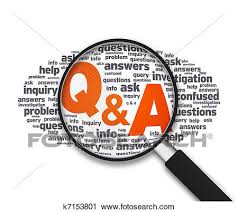